Development of system for semi-automatic GIS visualization based on common data model OMOP-CDM: AEGIS (Application for Epidemiological GeographicInformation System)
Jaehyeong Cho, B.S.1, Seng Chan You, M.D. M.S.1, Kyehwon Kim, B.E.2, Doyeop Kim, B.E.1, Rae Woong Park, M.D., Ph.D.1,3
Dept. of Biomedical Informatics, Ajou University School of Medicine, Yeongtong-gu, Suwon
Yeungnam University Graduate school of Medicine, Nam-gu, Daegu
 Dept. of Biomedical Sciences, Ajou University Graduate School of Medicine, Yeongtong-gu, Suwon
Introduction
2
GIS visualization
Introduction
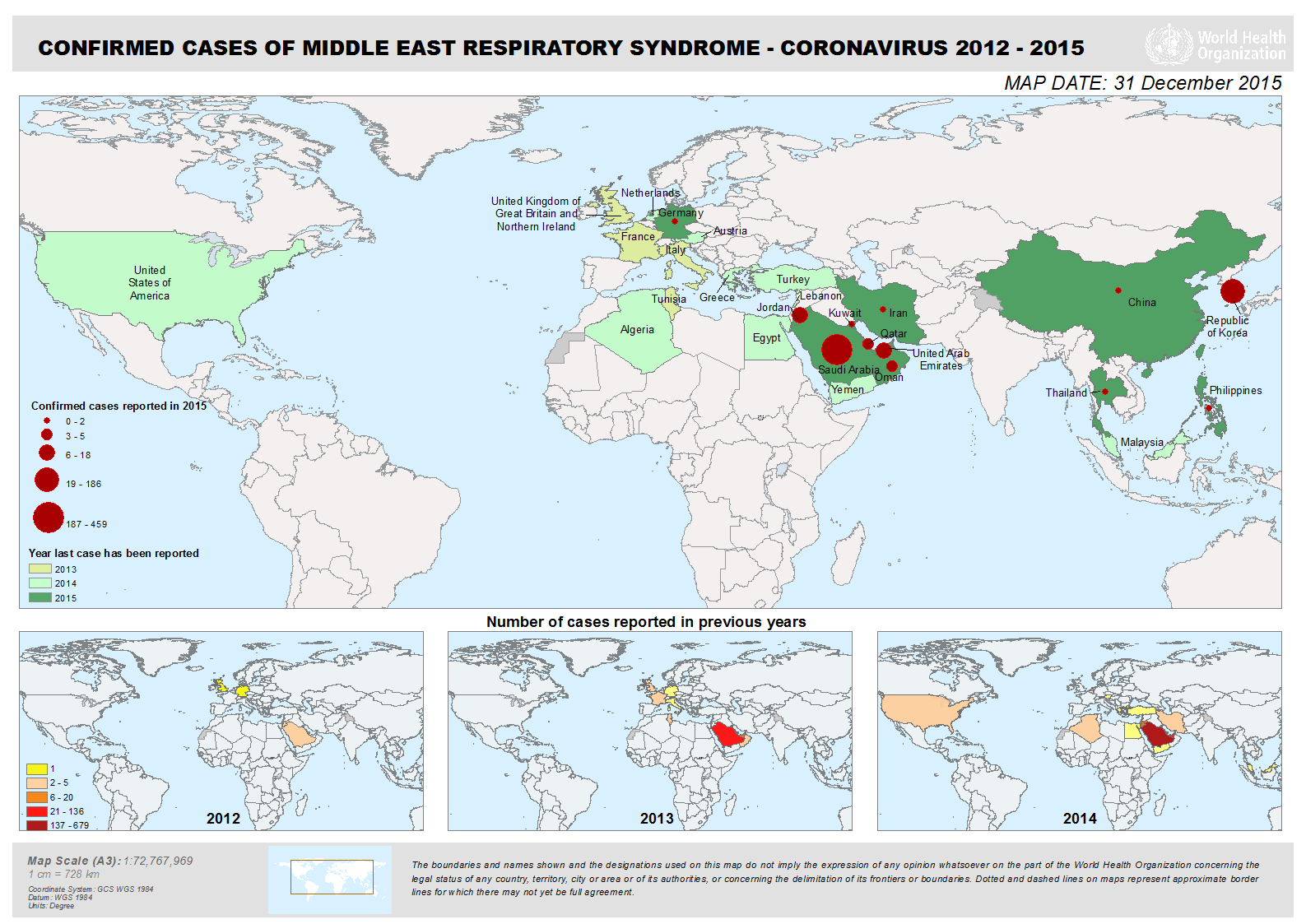 3
*reference : World Health Organization
GIS visualization
Introduction
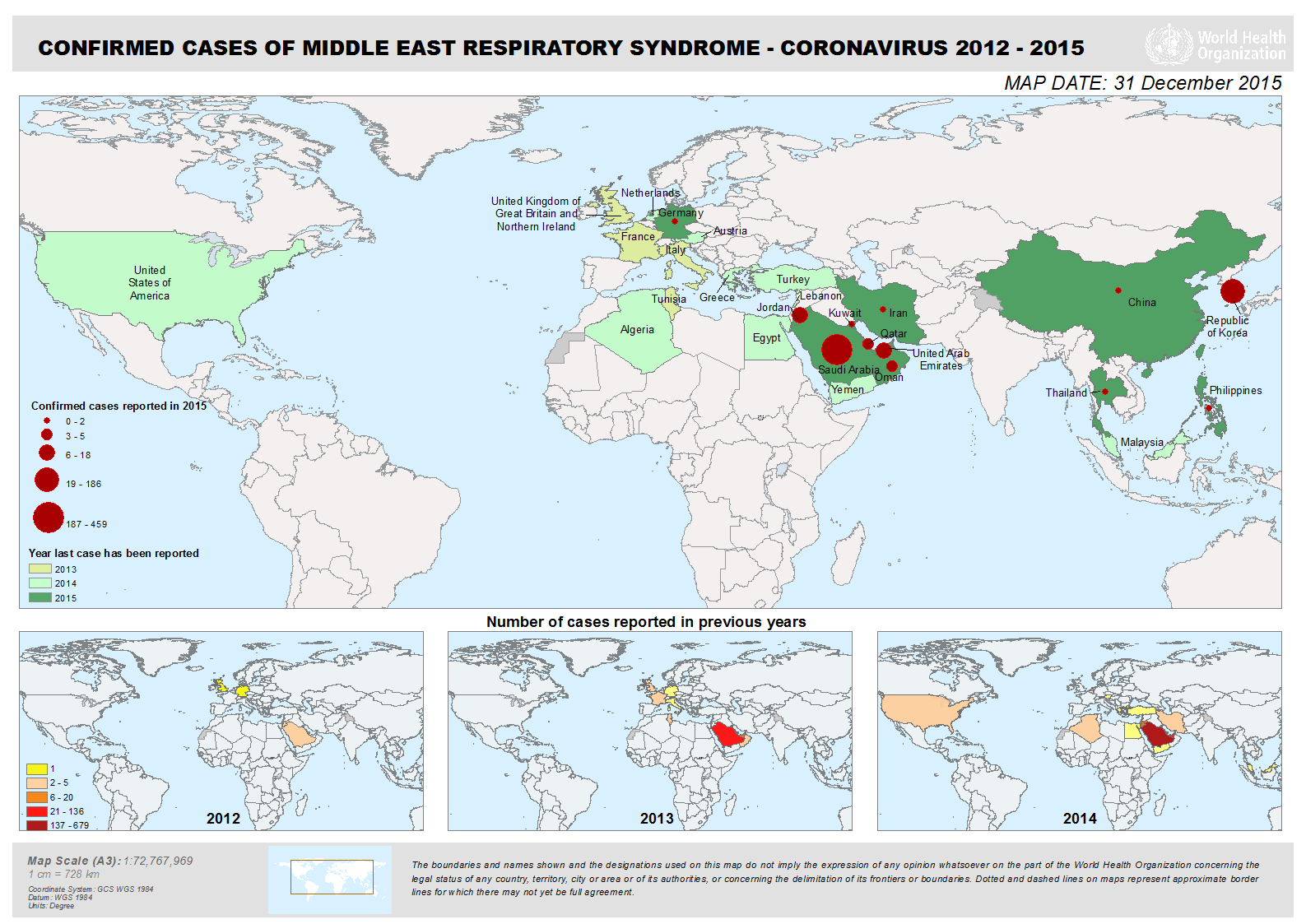 4
*reference : World Health Organization
GIS visualization
Introduction
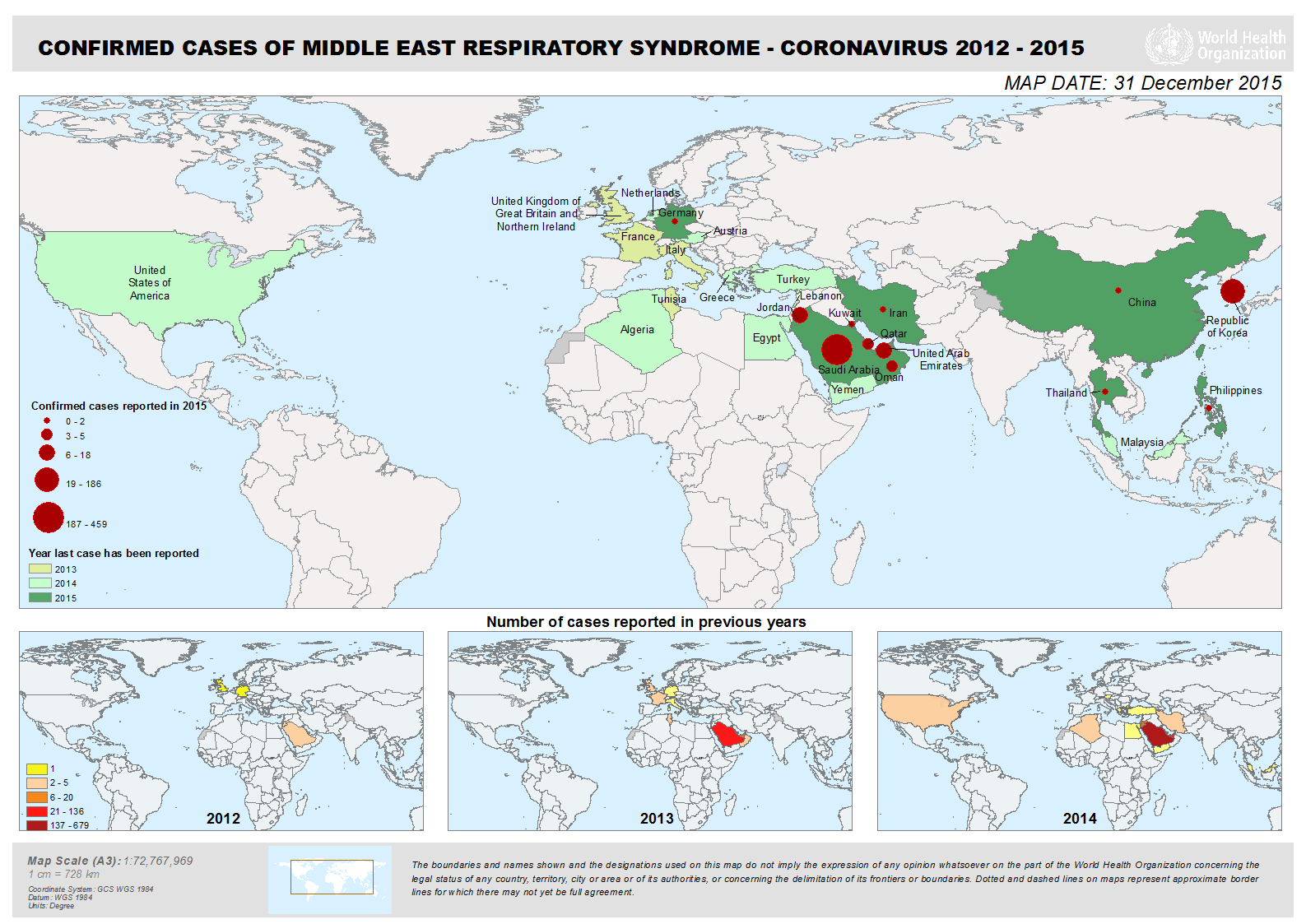 5
*reference : World Health Organization
GIS visualization
Introduction
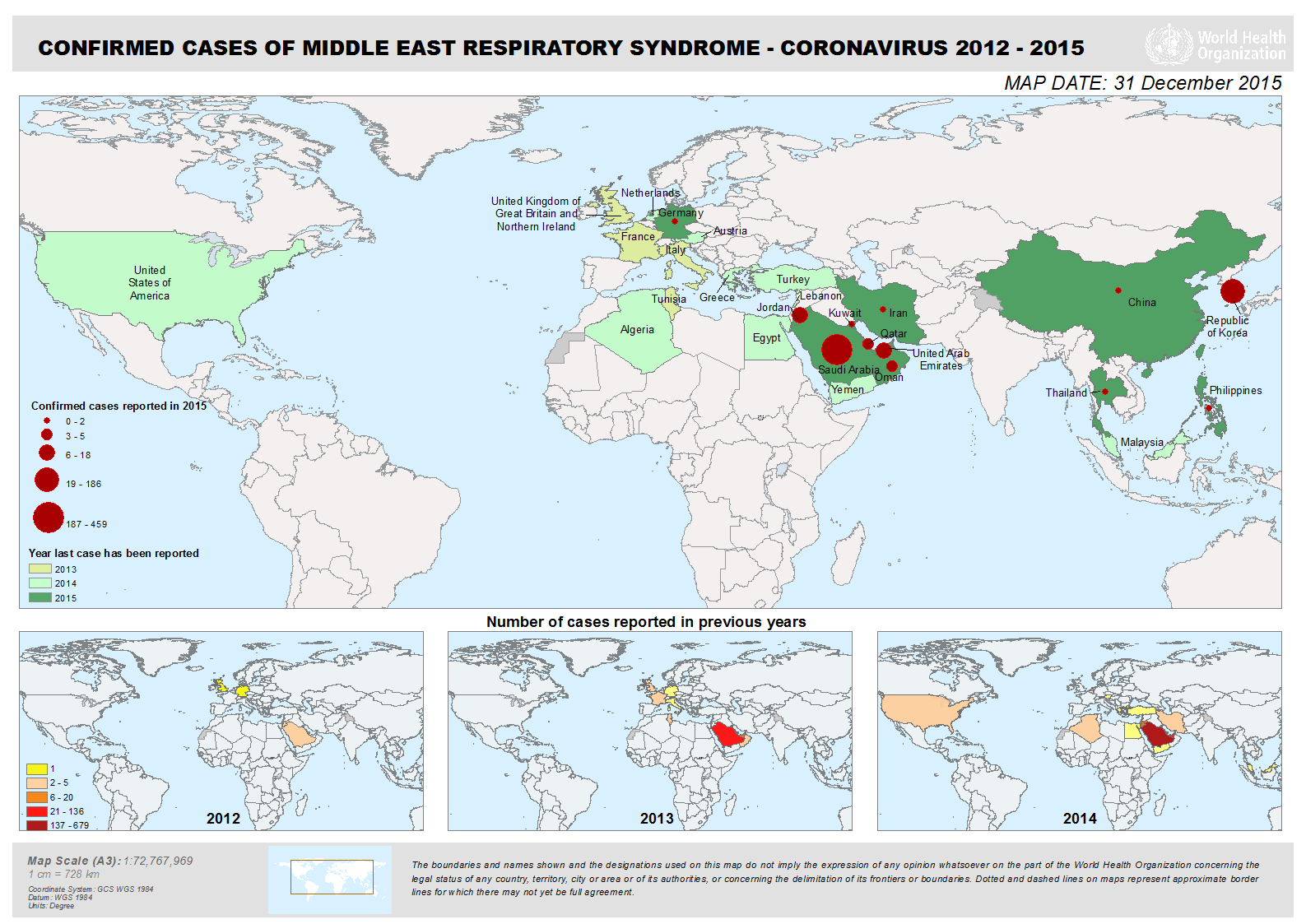 6
*reference : World Health Organization
GIS visualization
Introduction
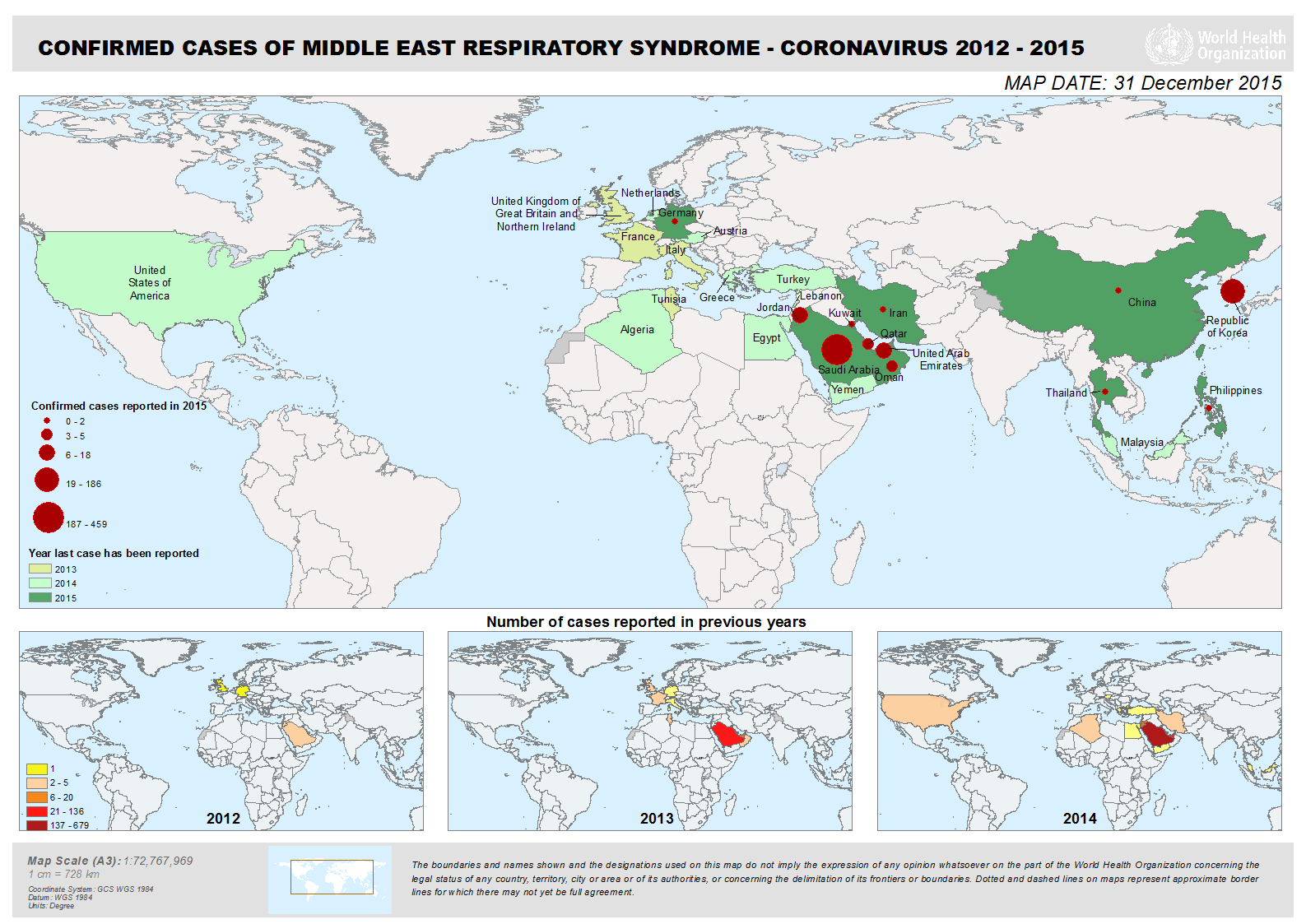 7
*reference : World Health Organization
OMOP-CDM
Introduction
OMOP-CDM (Observational Medical Outcome Partnership-Common Data Model) 
Data standardization system
Global collaborative research, large-scale analytics, and sharing of sophisticated tools and methodologies
Korean
Hospital
U.S. Insurance
claims
Other
institute
Transformation to OMOP-CDM
Analytics tools
Analyis tool
Analyis tool
Analysis
result
8
ATLAS / Achilles
OMOP-CDM
Introduction
Analytics tools
ATLAS
Cohort definition
Large-scale propensity score matching
ACHILLES
Profiling tool for database characterization and data quality assessment
CaseControl, SelfControlledCaseSeries, etc.
R packages for traditional observational study designs
GIS visualization tools
None
9
Cohortmethod/ case control
그러나 GIS 시각화 툴은 없다
ATLAS – a web-based integrated platform for database exploration, standardized vocabulary browing, cohort definition, and population-level analysis:
Software Tools
Methods
Profiling tool for database characterization and data quality assessment
AIM
Introduction
AEGIS development * AEGIS : Application for Epidemiological Geographic Information System
Tools based on OMOP-CDM
Semi-automated medical map generation
10
Method
11
GADM database
Method
Database of Global Administrative Area (GADM) 
spatial database of the location of the world's administrative areas
Administrative areas : level 1-3
12
GADM database
Method
Database of Global Administrative Area (GADM) 
gadm@data
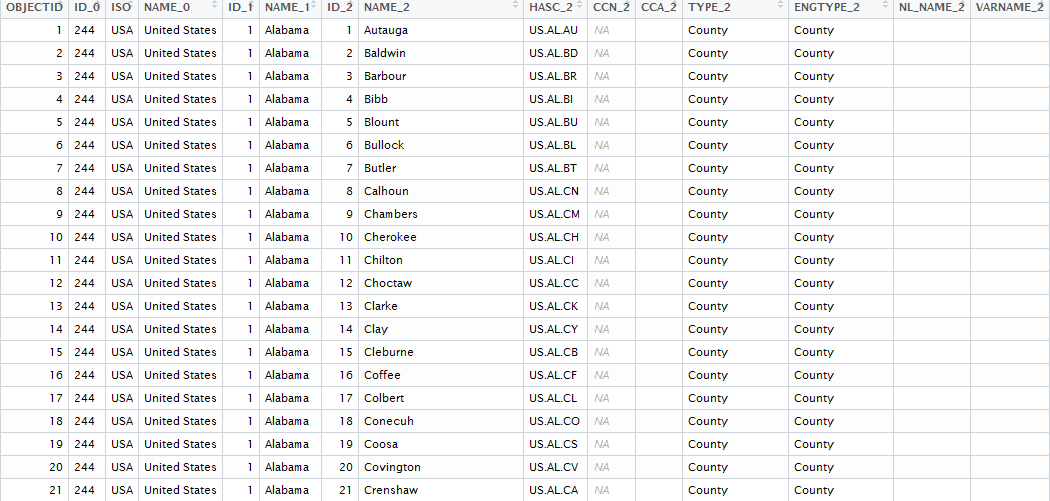 13
GADM database
Method
Database of Global Administrative Area (GADM) 
gadm@polygons
Autauga County, AL, United States
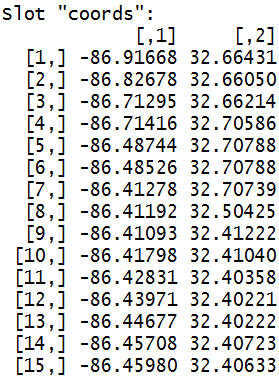 •
•
•
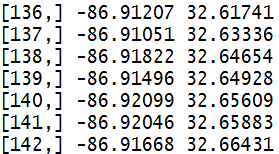 14
GADM database
Method
How to mapping between GADM database and OMOP-CDM?
CDM Location
GADM Location
Different regional classification systems
Mapping table
15
GADM database
Method
Processing result
LEVEL 2
LEVEL 3
16
Cohort
Method
Options that visualize patient distribution
Absolute population
Consider only the number of patients counted
Proportion population
Considers the denominator cohrt and the numerator cohort
The observation period of the numerator cohort considers only patients within the observation period of the denominator cohort
※Example
Patients with statin side effects
Patients of dosing with statin
17
Result
18
Cohort
Method
To find out distribution of dialysis patients in Korea
National Health Insurance Database
 National Sample Cohort
Hemodialysis (HD) patients :
Patients with ESRD,
Patients with Hemodialysis
From 2002 to 2013
n=2562
Peritoneal dialysis (PD) patients :
Patients with ESRD,
Patients with PD solutions
From 2002 to 2013
n=393
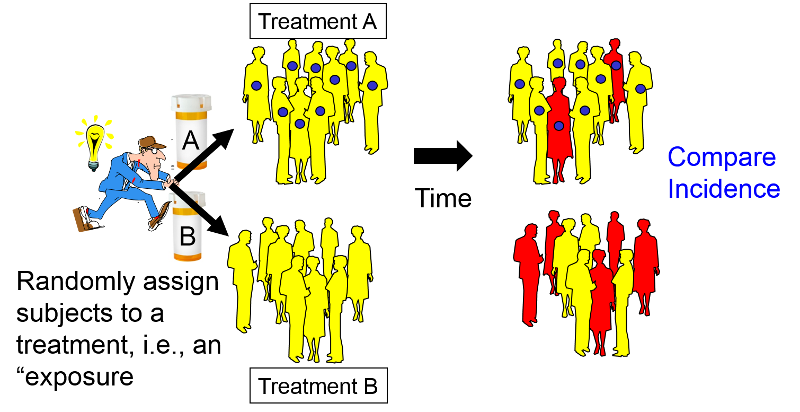 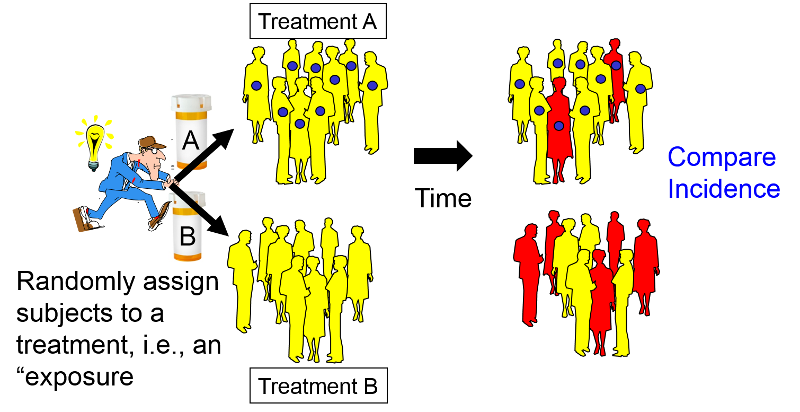 Extracted cohort
Extracted cohort
*Switching is not considered
19
UI
Result
AEGIS UI
20
HD vs PD
Result
2002-2013 HD Patients VS PD Patients (absolute)
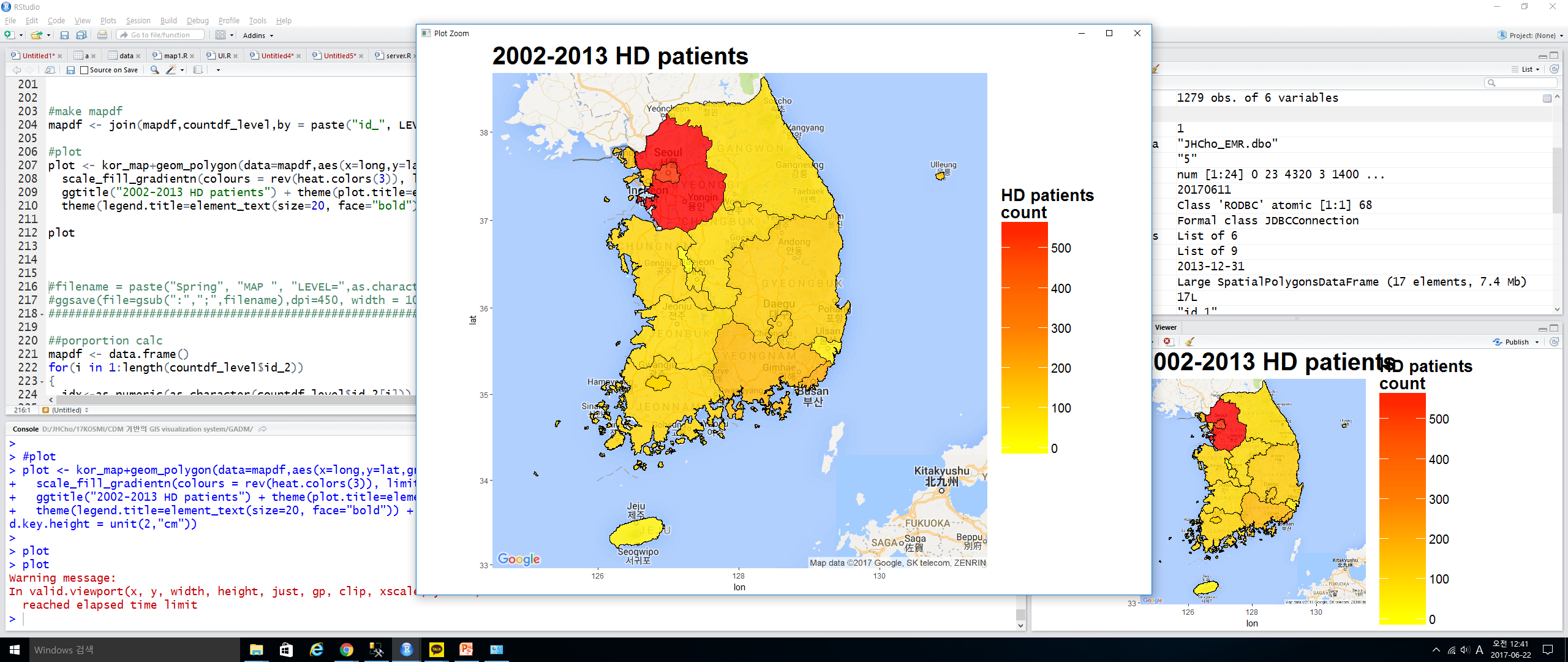 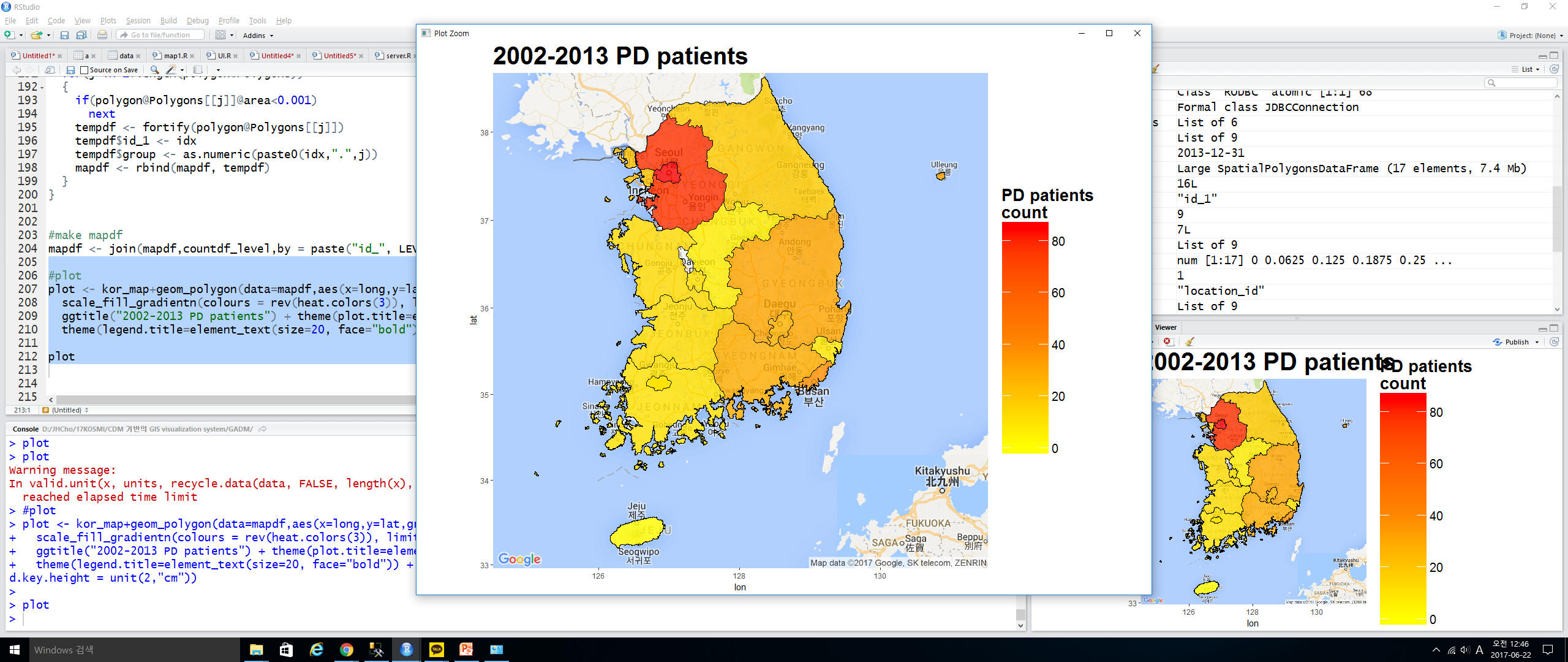 Hemodialysis (HD) patients :
Patients with ESRD,
Patients with Hemodialysis
From 2002 to 2013
n=2562
Peritoneal dialysis (PD) patients :
Patients with ESRD,
Patients with PD solutions
From 2002 to 2013
n=393
21
HD vs PD
Result
2002-2013 HD Patients VS PD Patients (absolute)
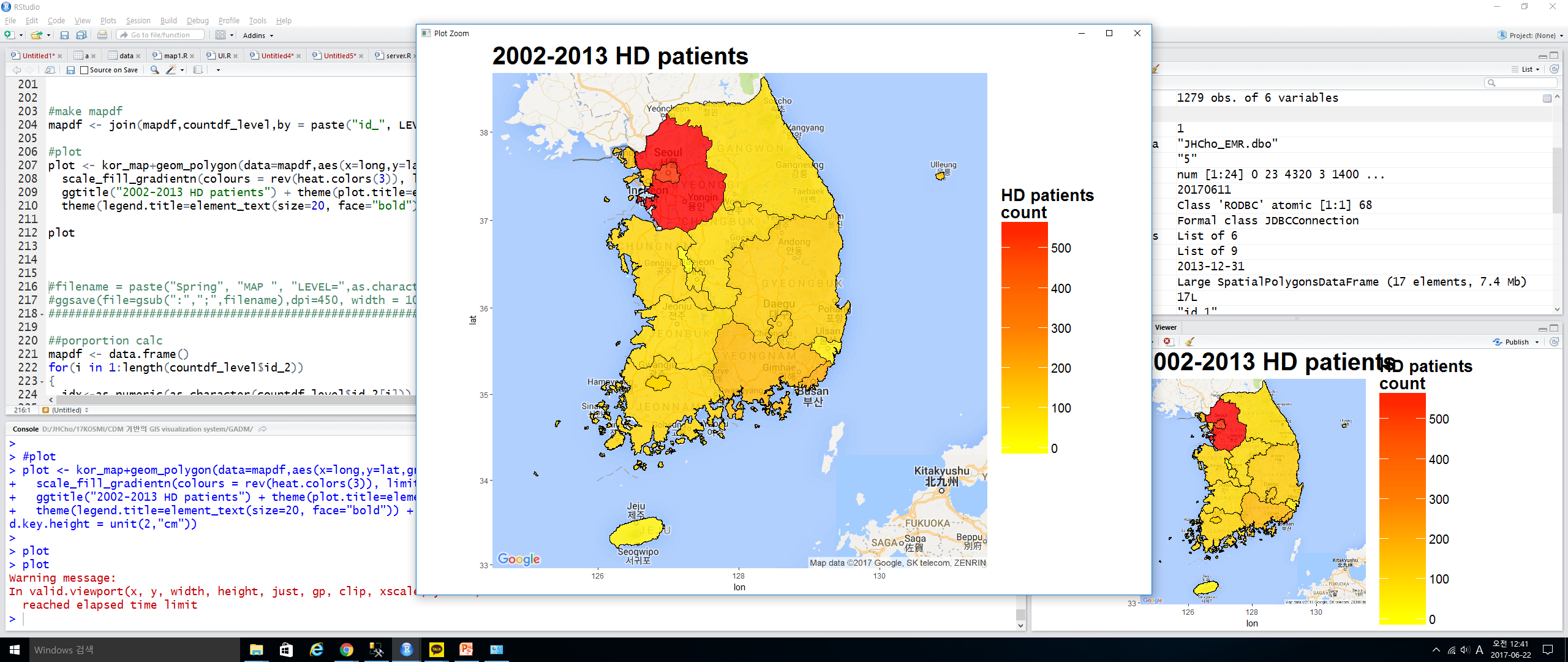 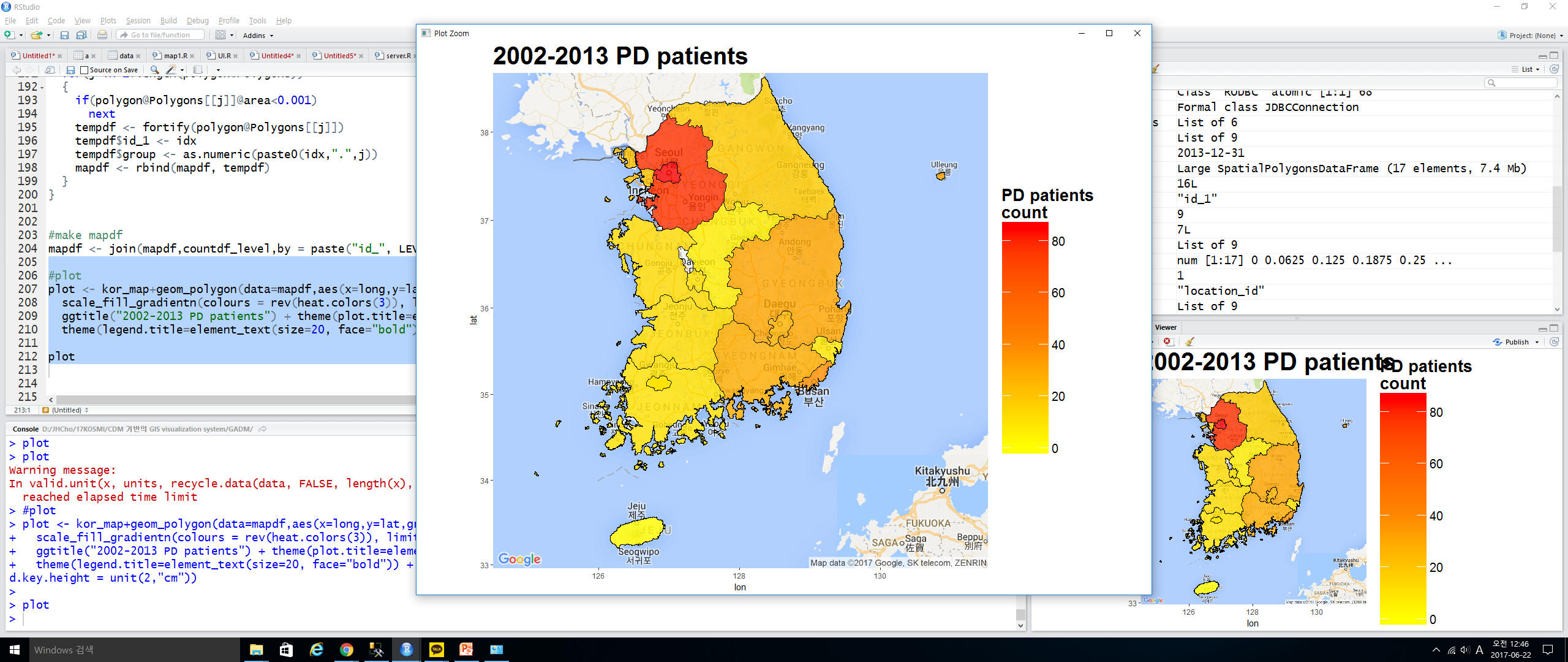 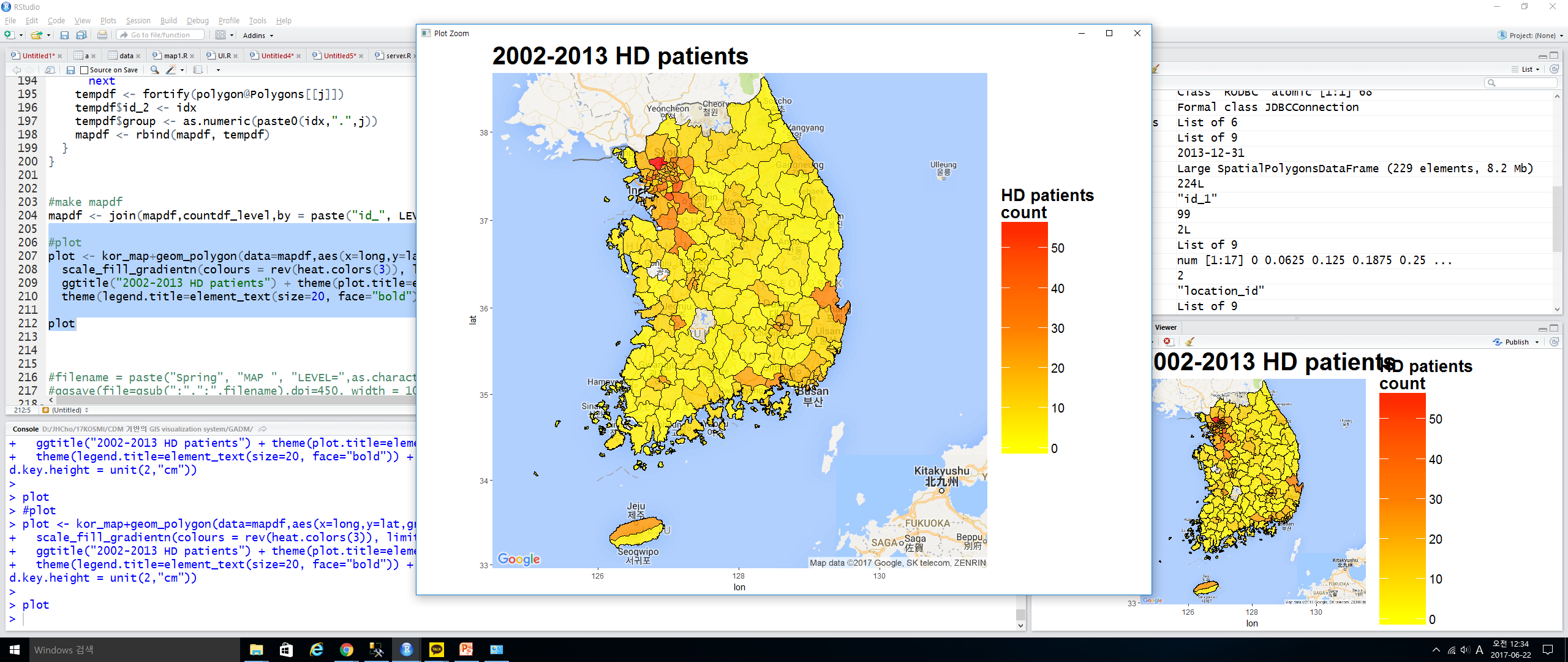 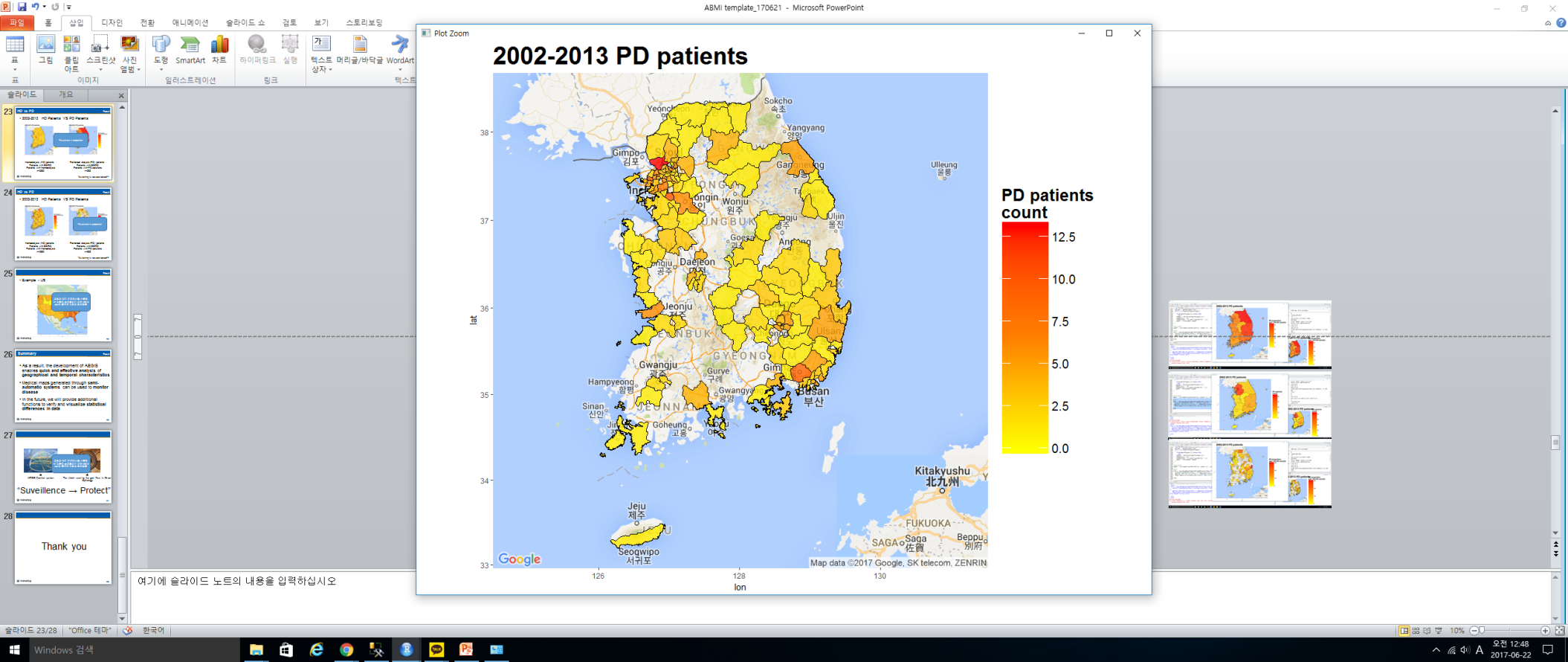 Hemodialysis (HD) patients :
Patients with ESRD,
Patients with Hemodialysis
From 2002 to 2013
n=2562
Peritoneal dialysis (PD) patients :
Patients with ESRD,
Patients with PD solutions
From 2002 to 2013
n=393
22
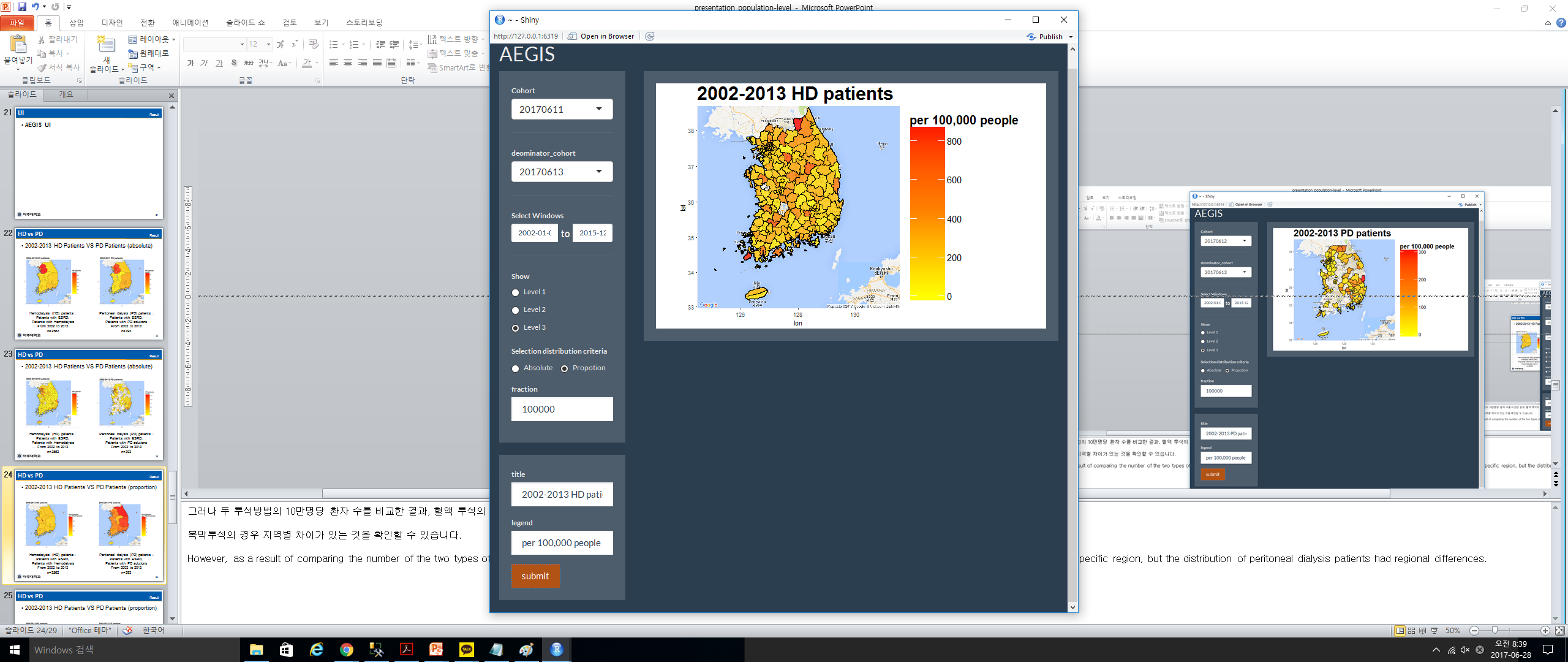 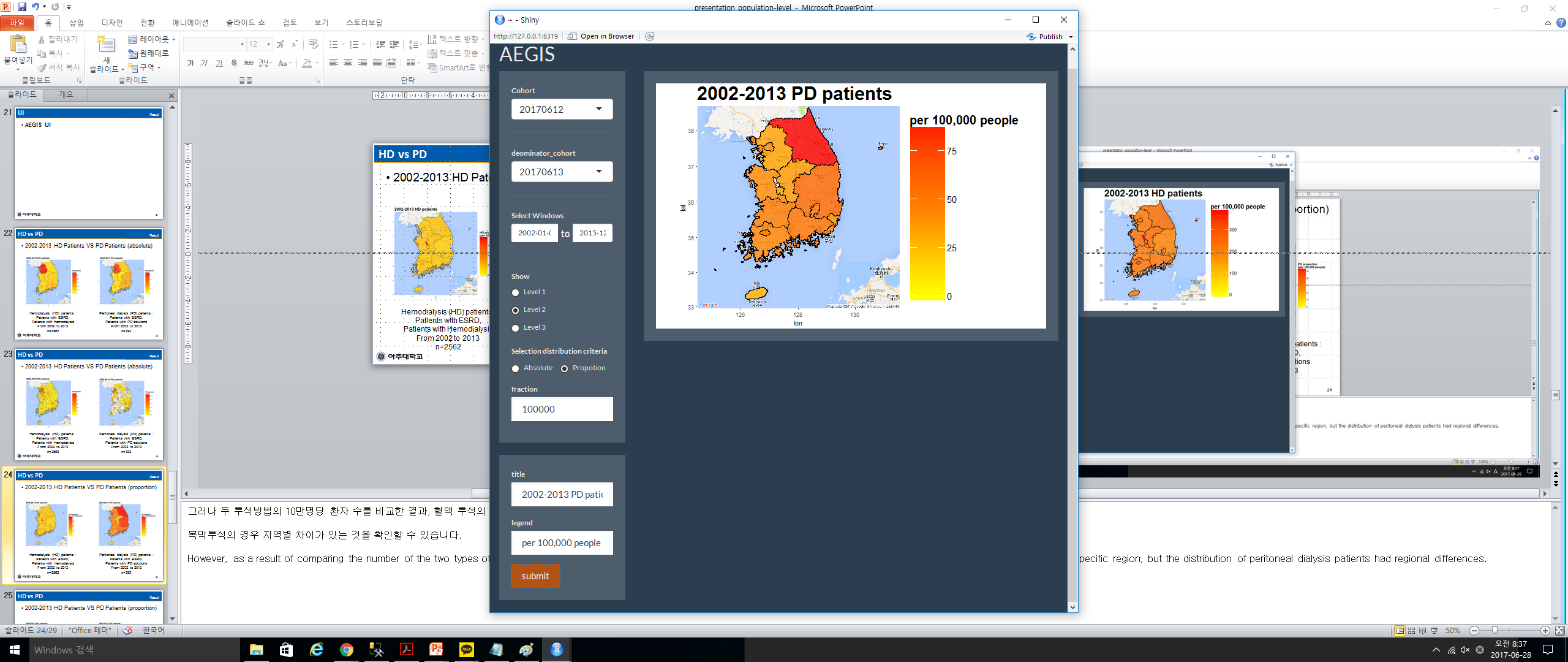 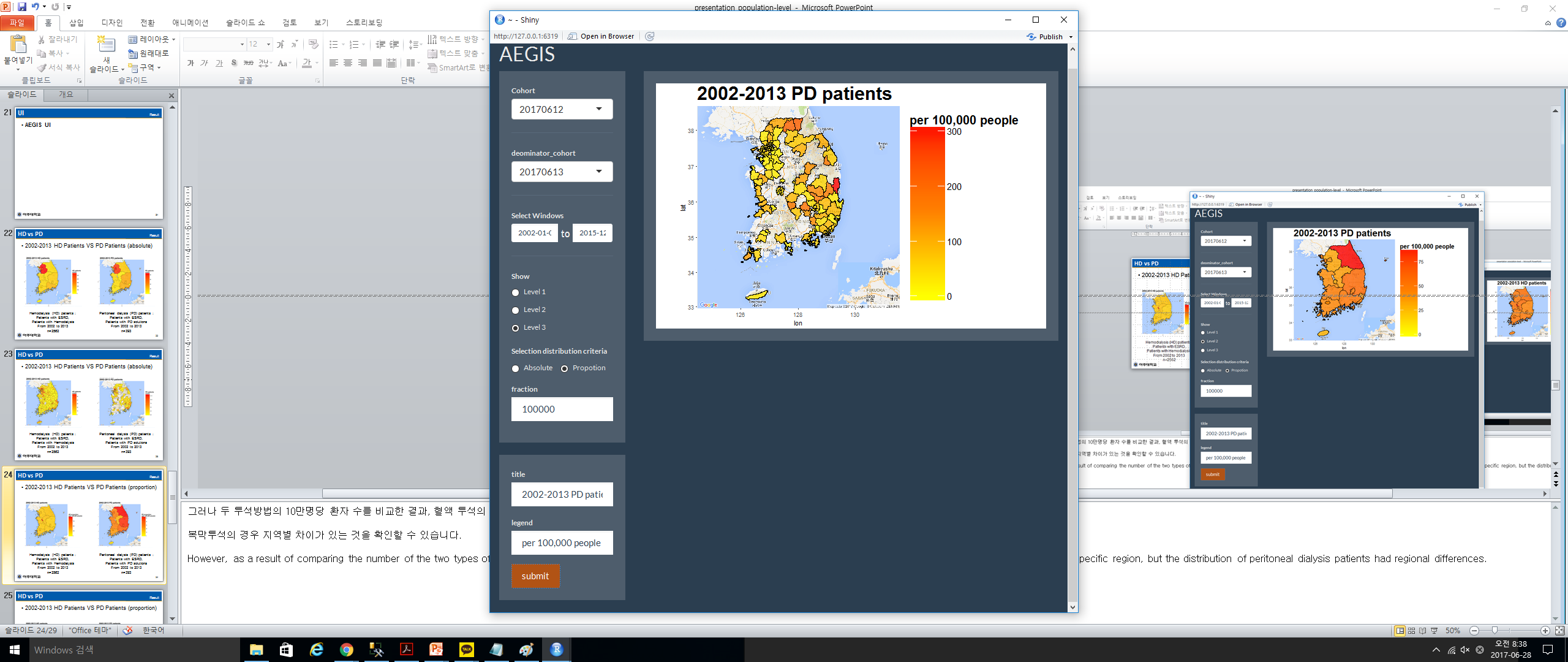 HD vs PD
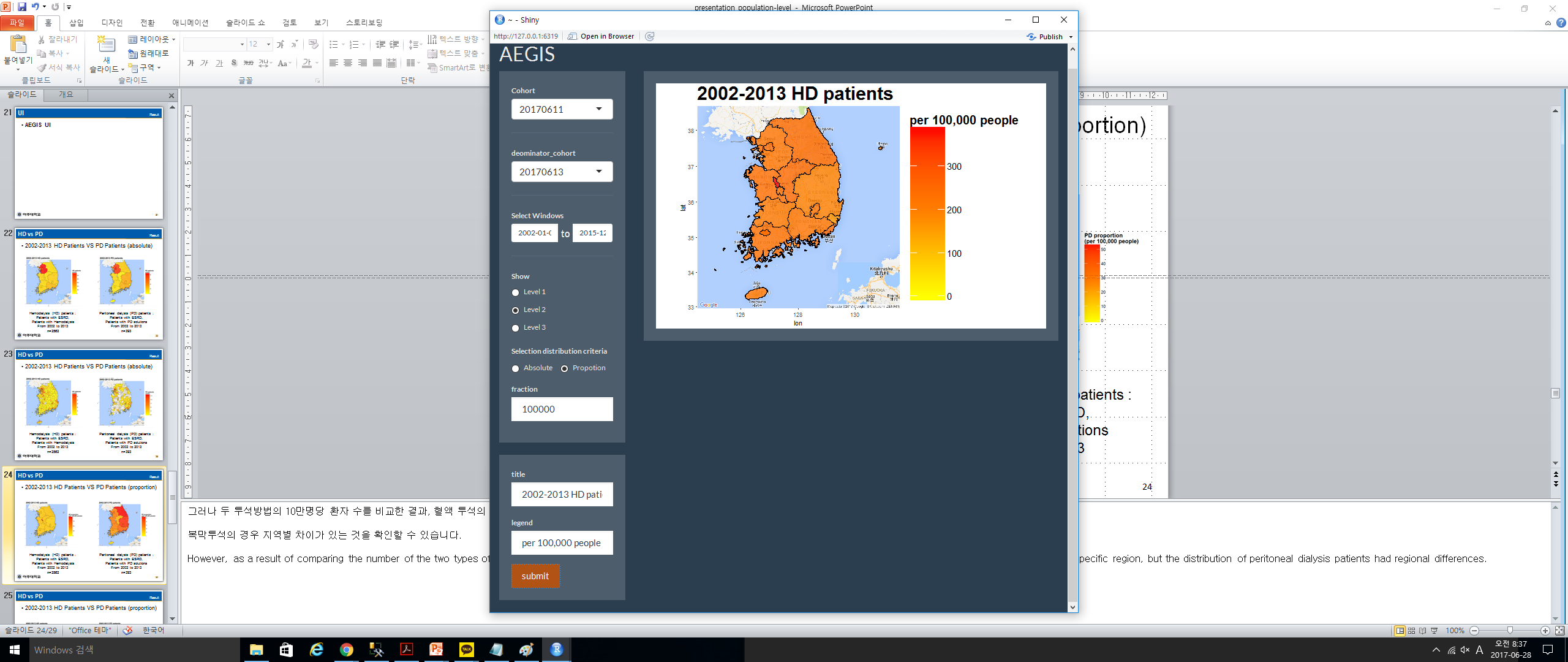 Result
2002-2013 HD Patients VS PD Patients (proportion)
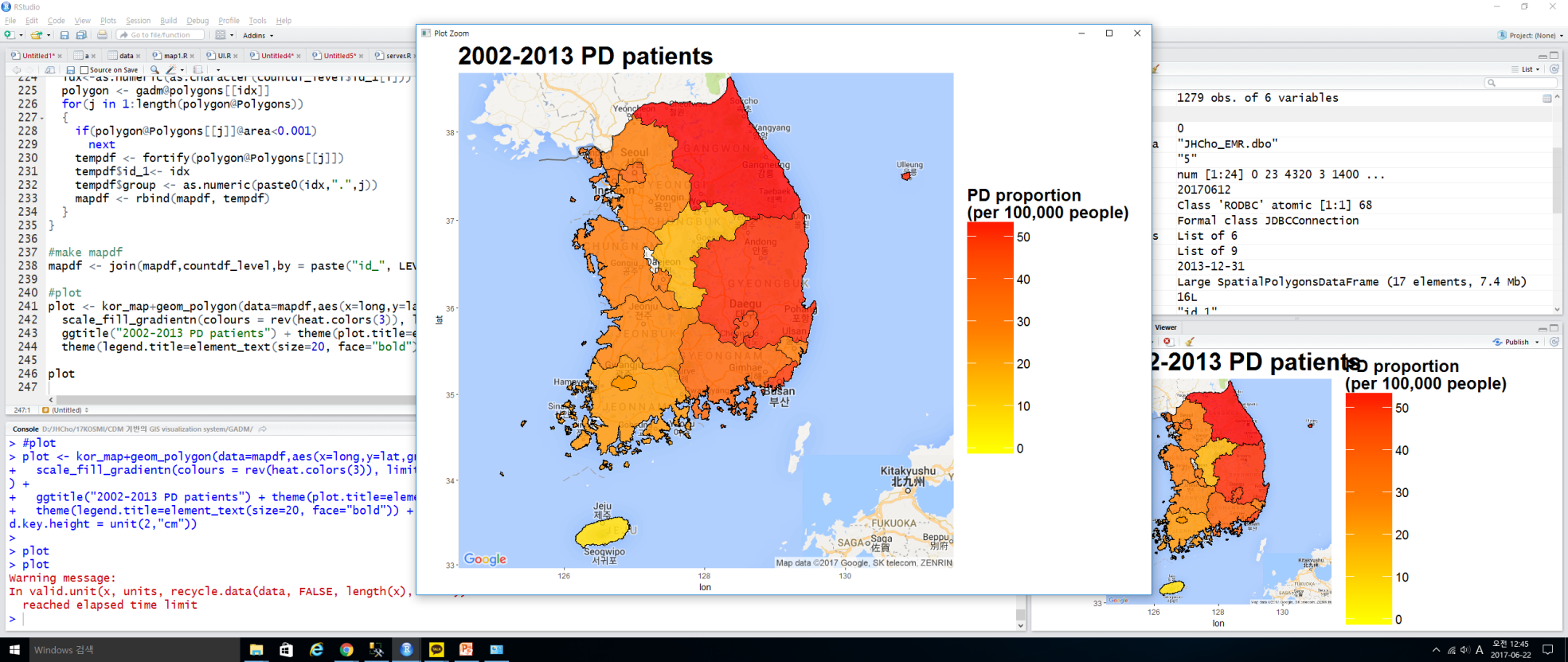 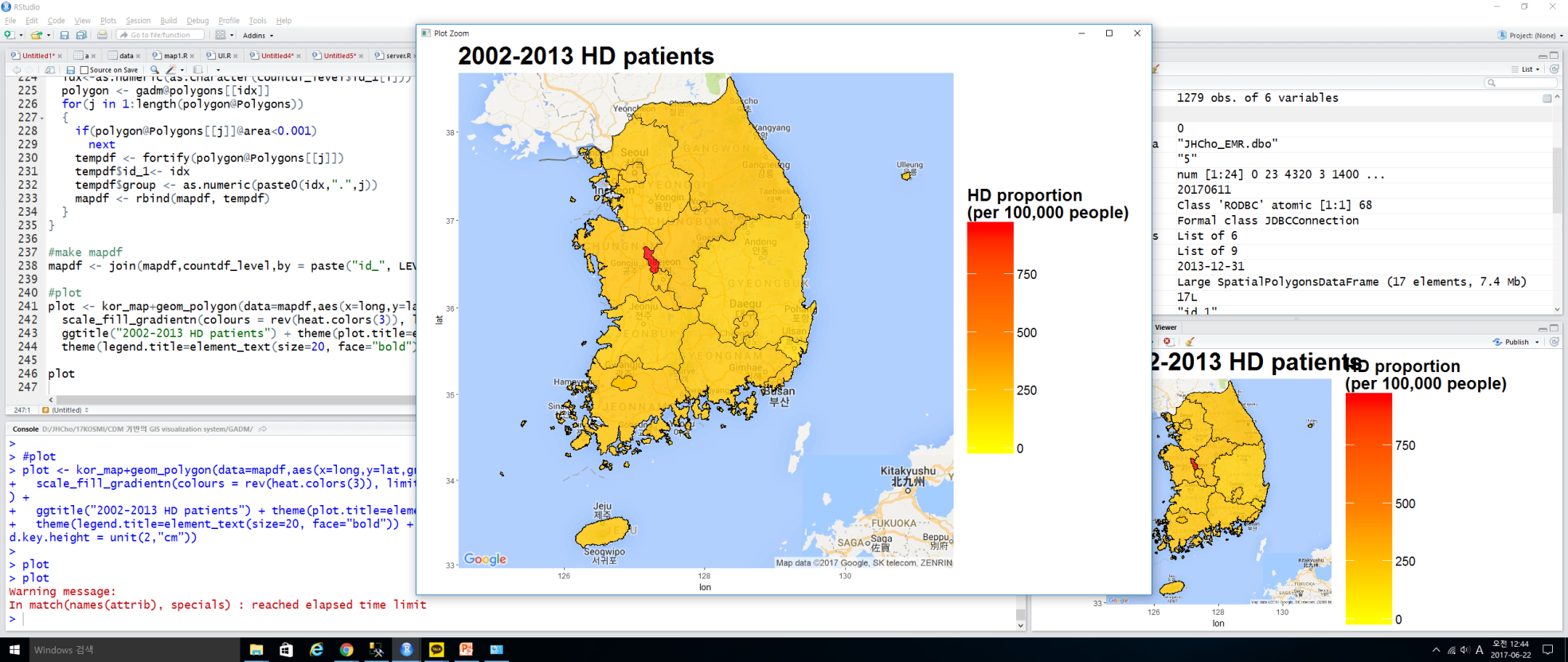 Hemodialysis (HD) patients :
Patients with ESRD,
Patients with Hemodialysis
From 2002 to 2013
n=2562
Peritoneal dialysis (PD) patients :
Patients with ESRD,
Patients with PD solutions
From 2002 to 2013
n=393
23
HD vs PD
Result
2002-2013 HD Patients VS PD Patients (proportion)
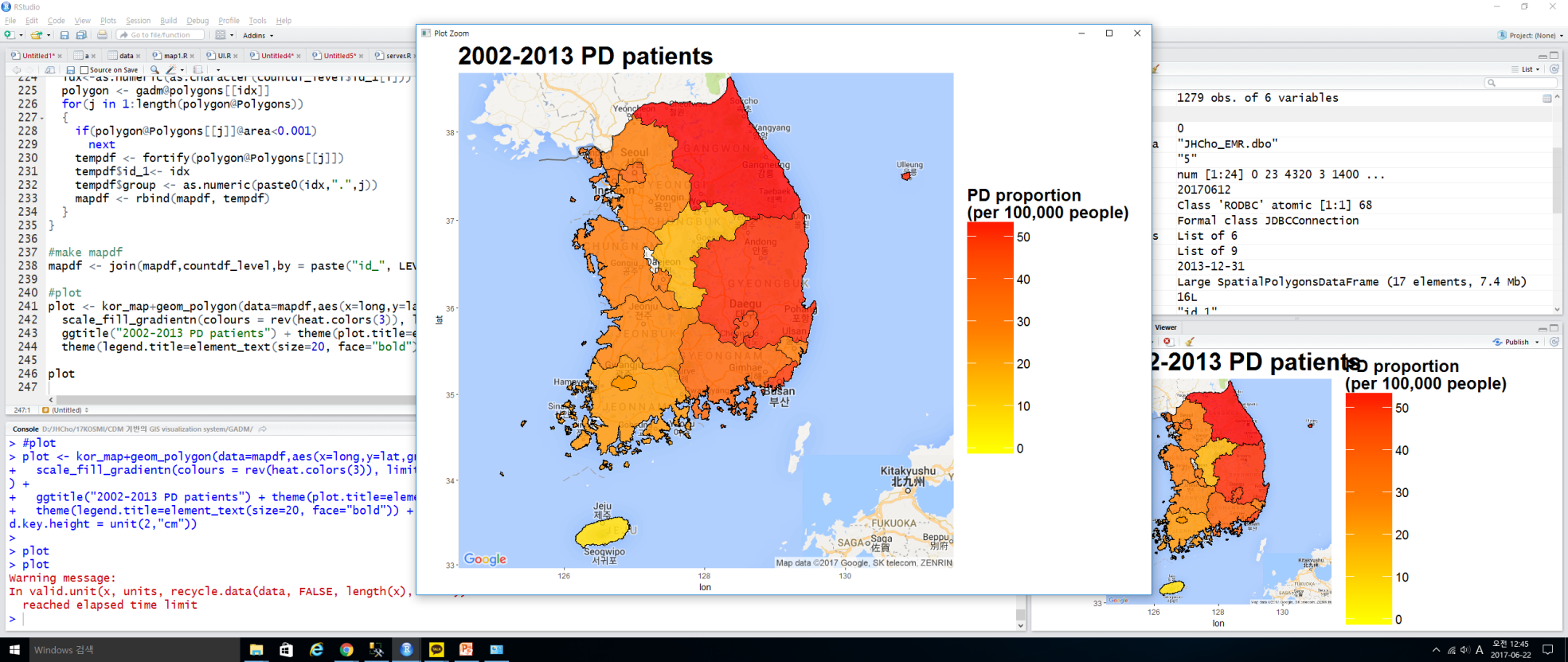 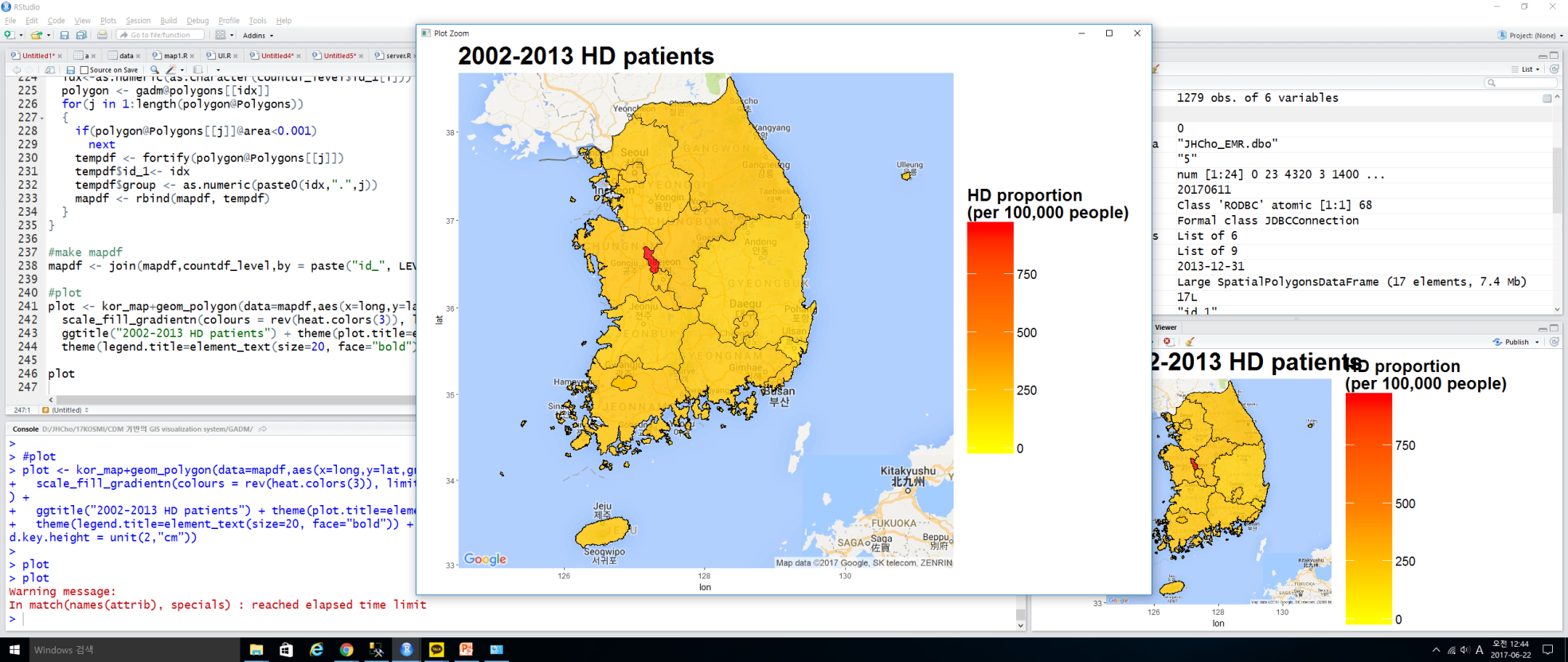 Hemodialysis (HD) patients :
Patients with ESRD,
Patients with Hemodialysis
From 2002 to 2013
n=2562
Peritoneal dialysis (PD) patients :
Patients with ESRD,
Patients with PD solutions
From 2002 to 2013
n=393
24
Result
Example - US
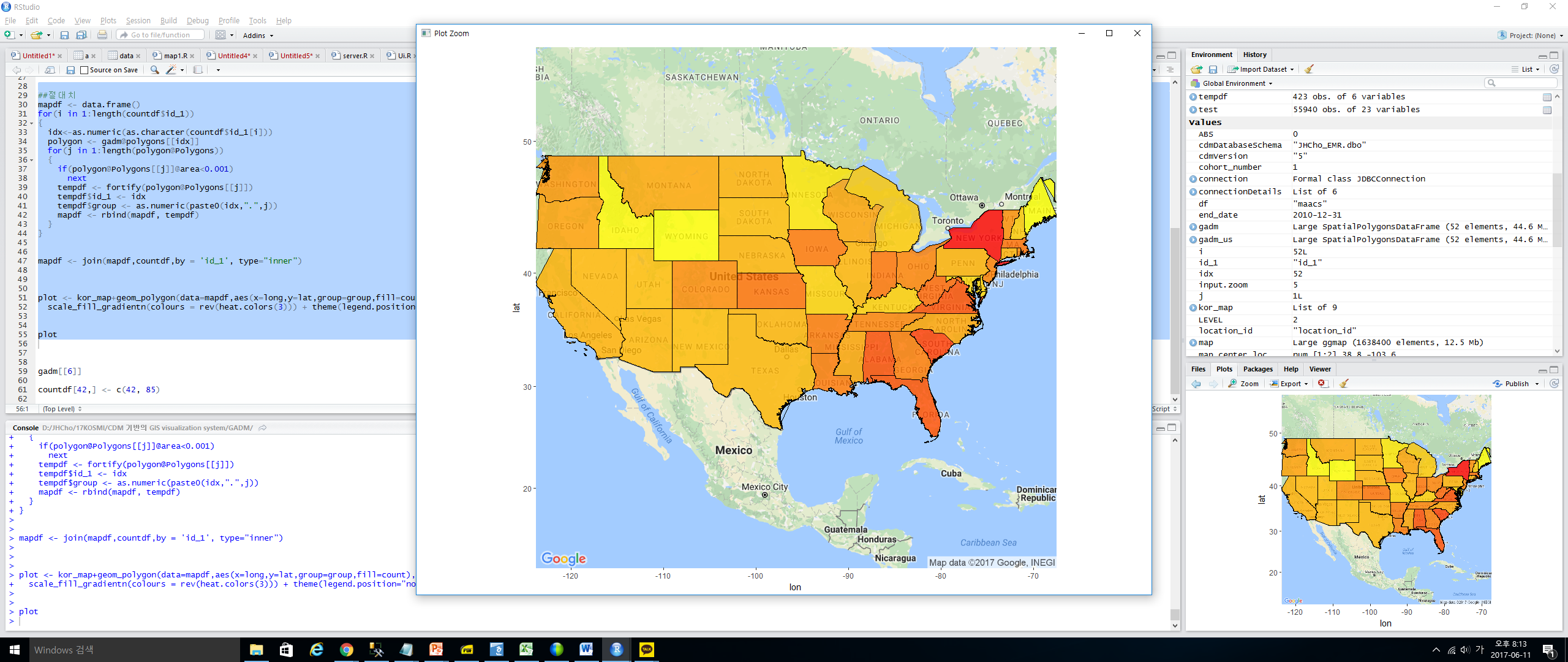 25
Summary
Result
As a result, the development of AEGIS facilitates quick and effective analysis of geographical and temporal characteristics
Medical maps generated through semi-automatic systems can be used to monitor disease
In the future, we will provide additional functions to verify and visualize statistical differences in data
26
Suggestion and Question
What we’re suggesting:
Adopting GADM as standard vocabulary for geographical index in CDM
Not in OMOP vocabulary table itself, but via using mapping table
What we’re not sure:
How to extract cohort for proportional visualization
Should child cohort be included in mother cohort? As outcome cohort in target/comparator cohort
Is it necessary to specify date in AEGIS (Isn’t it sufficient by using ATLAS?)
Should we count only number of distinct person in cohort?
Which statistical method can be used for geographical difference?
Future research
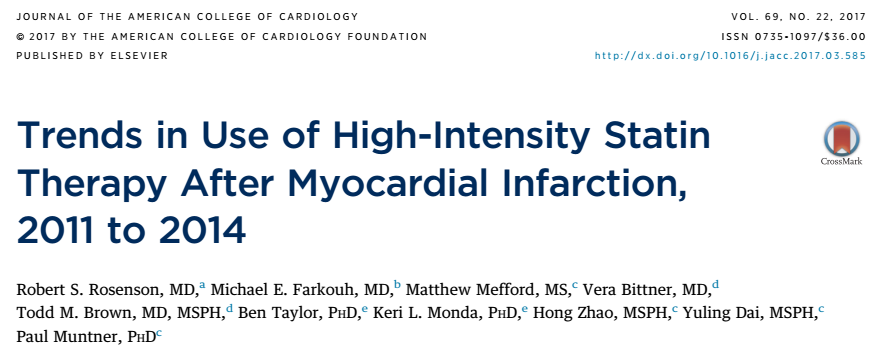 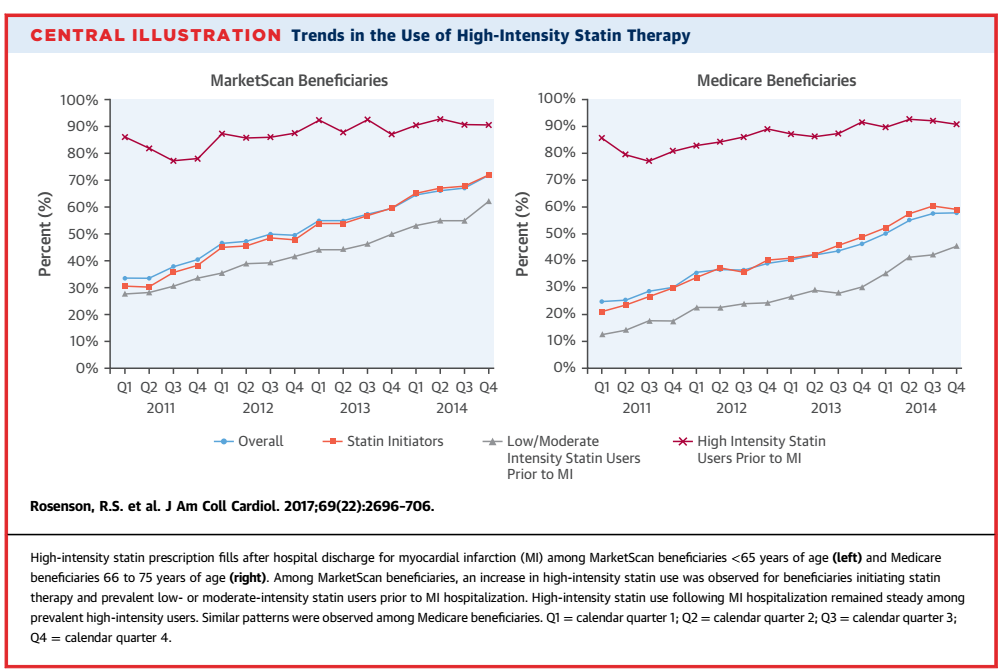 Future research
We want to visualize and analyze differences in prescription patterns across the world after revision of guideline 
We can identify the impact of the guideline worldwide
We can identify the differences in adoption of guideline within the nation and between the nations
We want to visualize and analyze differences in mortality and complication rate of the disease (eg. MI, stroke )
Thank you
30